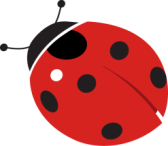 Наши помощники-органы чувств
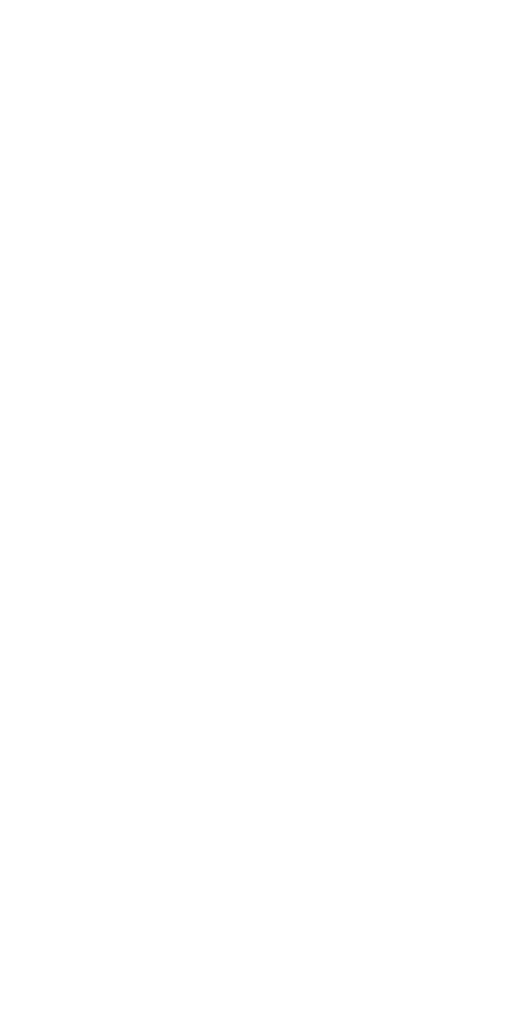 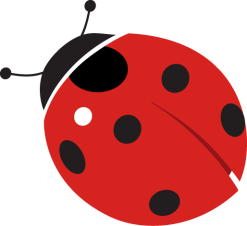 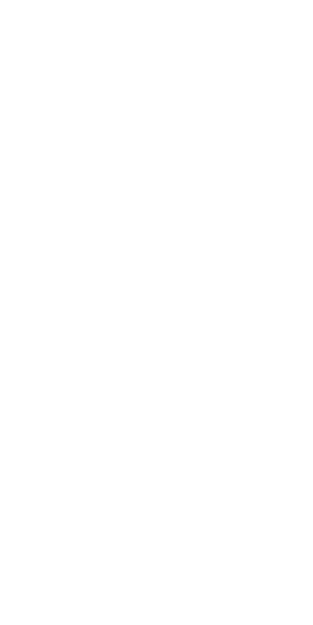 Презентация к уроку
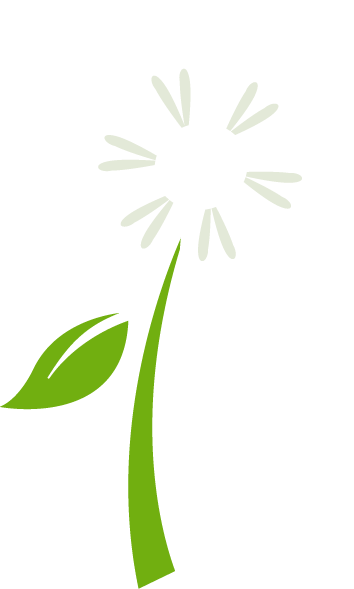 К уроку «Окружающий мир»
 УМК «Школа 2100» 
                                        1 класс
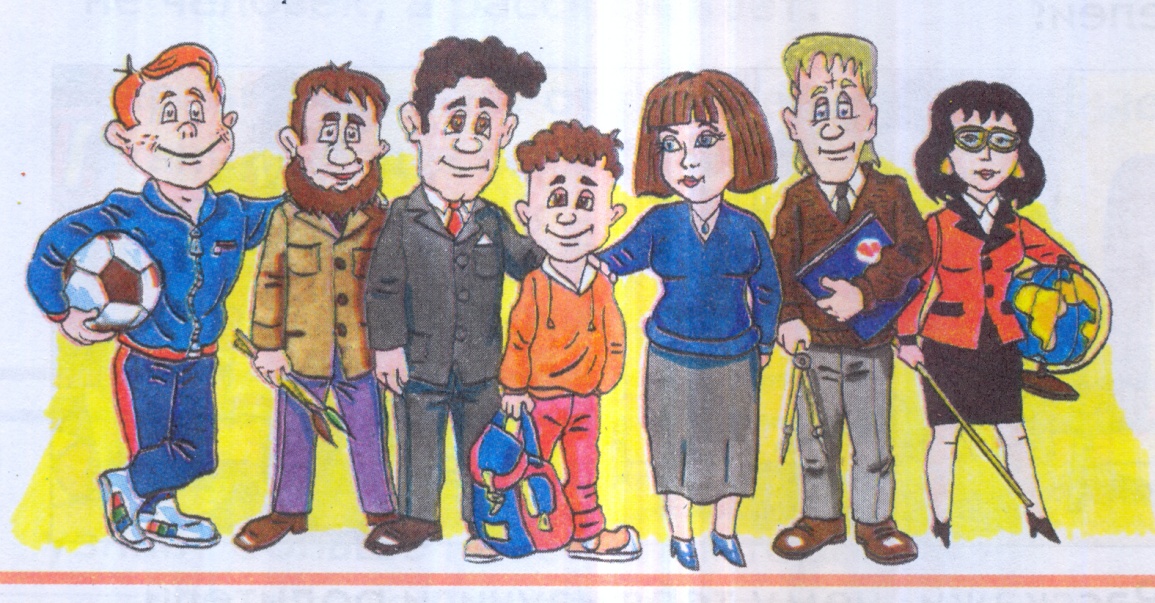 Как мы                             познаем   окружающий мир
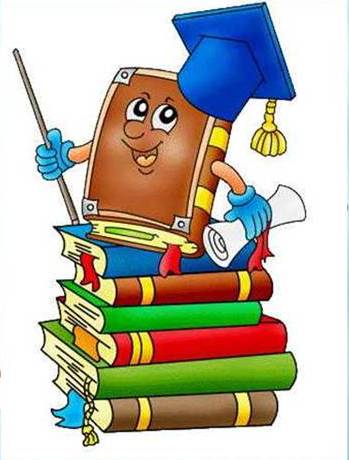 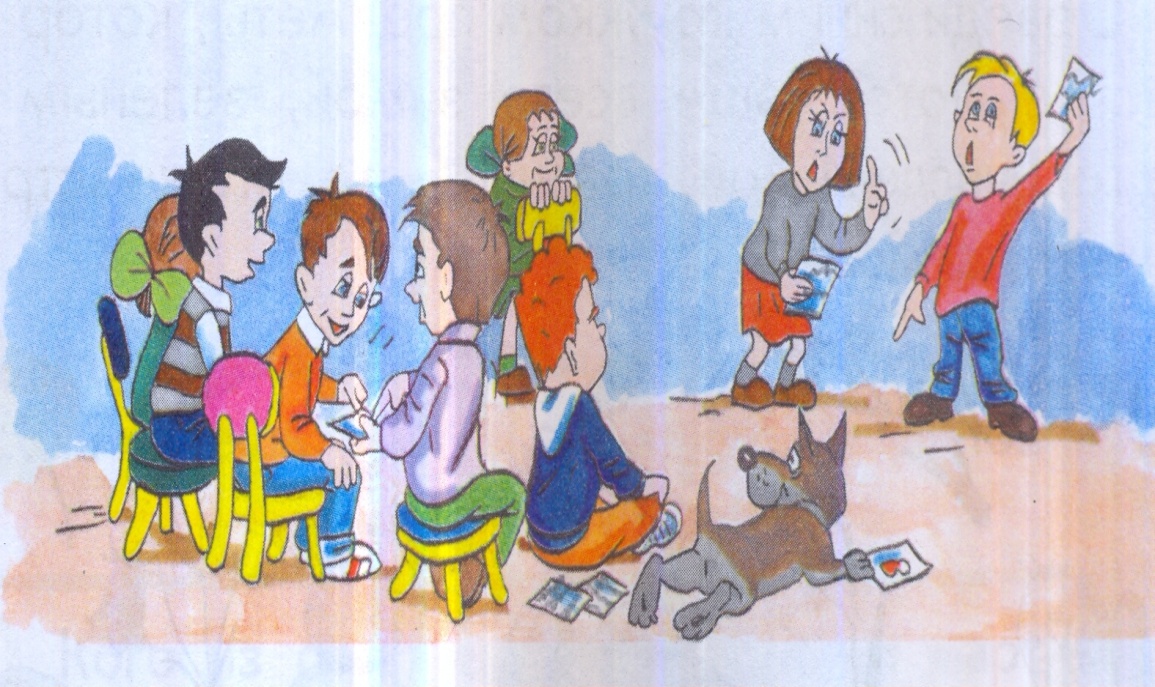 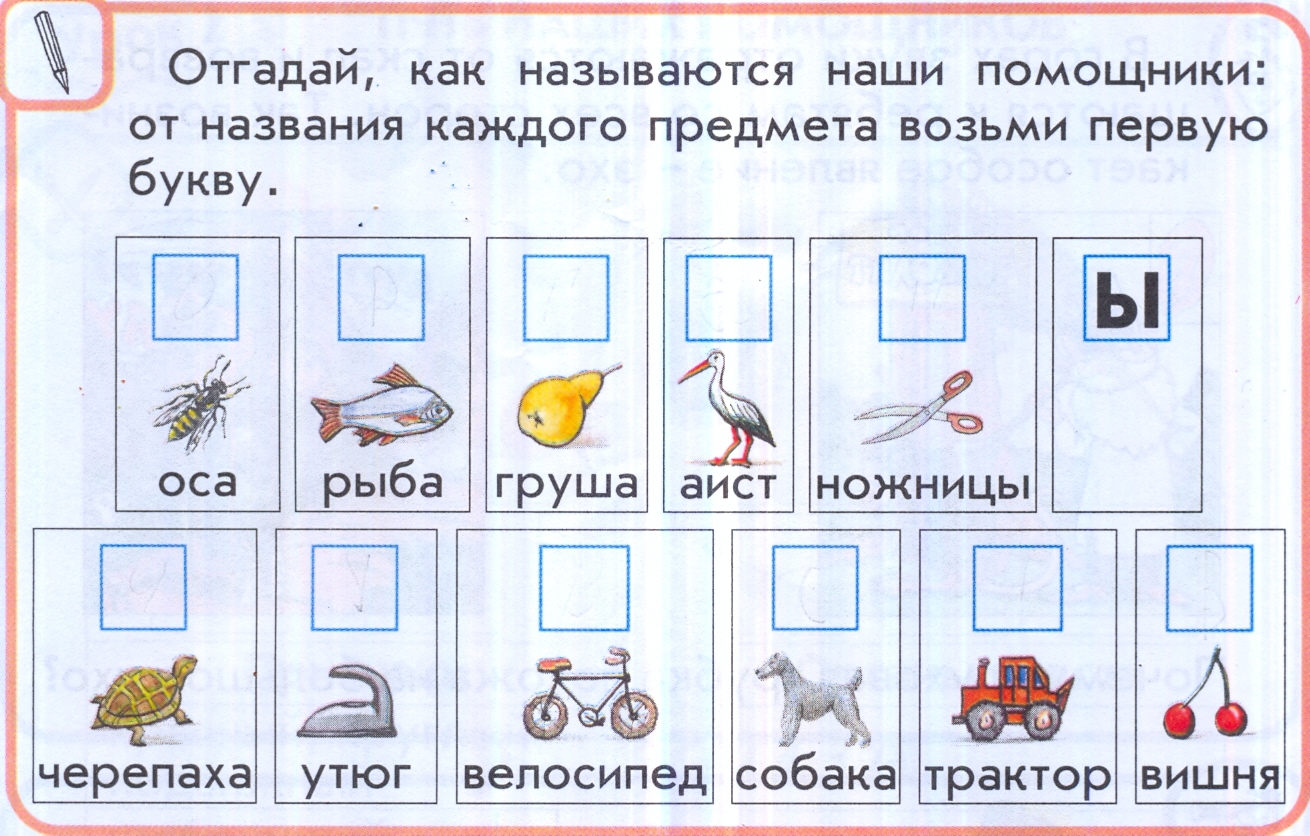 о
р
г
н
а
у
ч
в
с
т
в
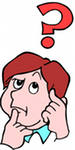 Институт научных исследований
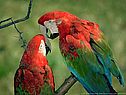 Два оконца на  ночь сами закрываются,
 а с восходом солнца  сами открываются
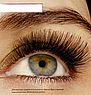 бровь
веко
ресницы
радужка
зрачок
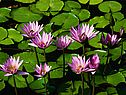 Орган зрения -глаза
Смотреть телевизор на расстоянии 
   3 метров не более двух часов в день

Работать за компьютером 15-20 минут в день

При письме и чтении  держать голову на расстоянии 30 см от книги и тетради

Регулярно делать гимнастику для глаз
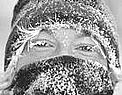 Орган осязания -кожа
Кожа чувствует тепло и холод
 
Кожа воспринимает боль

Кожа заботится о нашем здоровье
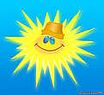 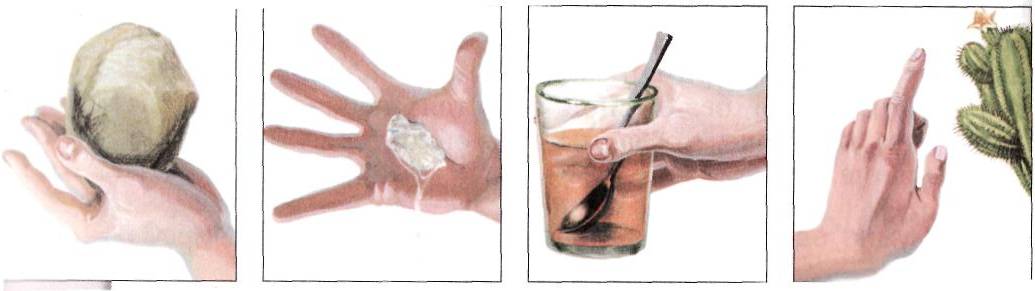 Эксперимент
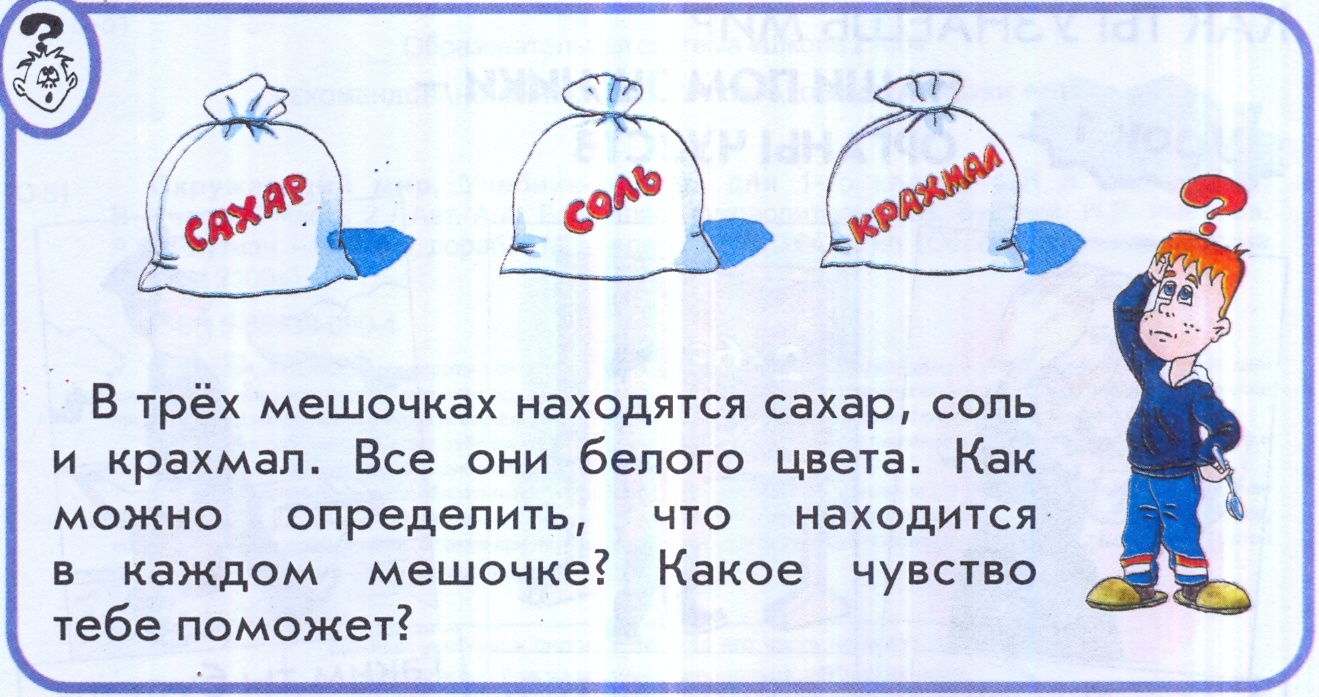 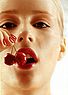 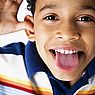 Орган вкуса -язык
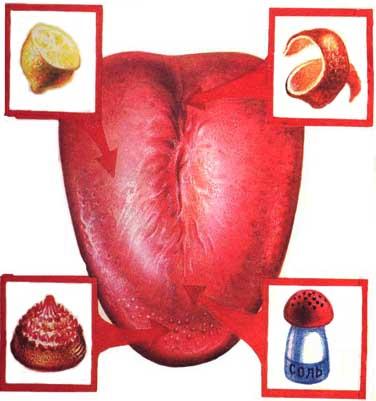 Если б не было его, не сказал бы ничего
После приема пищи прополоскать рот.

Не брать в рот острые предметы

Нельзя есть горячую пищу, чтобы не повредить вкусовые сосочки.

Систематически очищать язык от налета, 
чтобы избежать попадания инфекции в организм
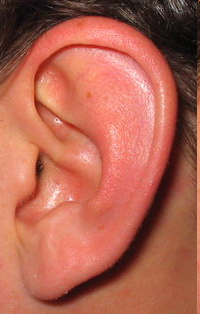 Плосконька досочка,
по краям обшивочка, 
а в середке дырочка.
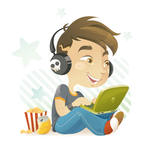 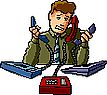 Орган слуха - ухо
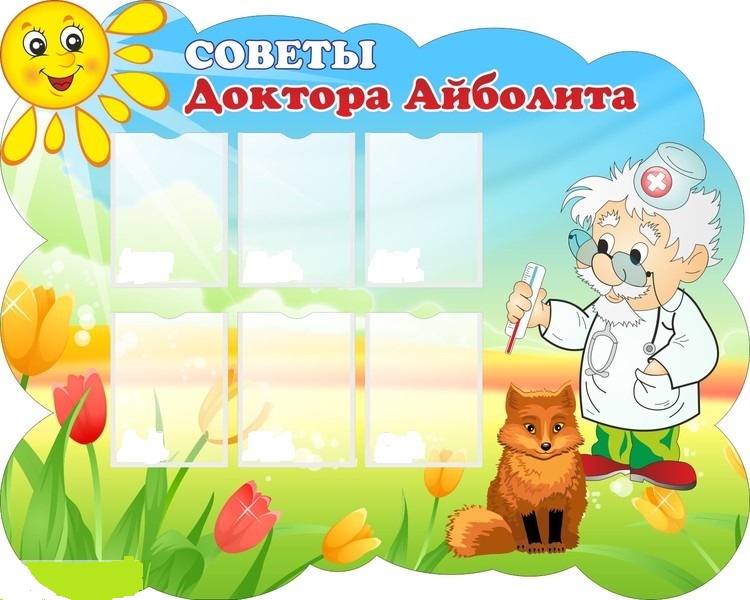 Беречь уши от холода, мороза, сильного ветра

Систематически чистить уши

Не засовывать в уши мелкие предметы
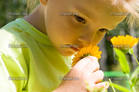 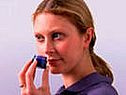 Между двух светил
В середине я один
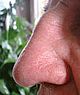 Орган обоняния - нос
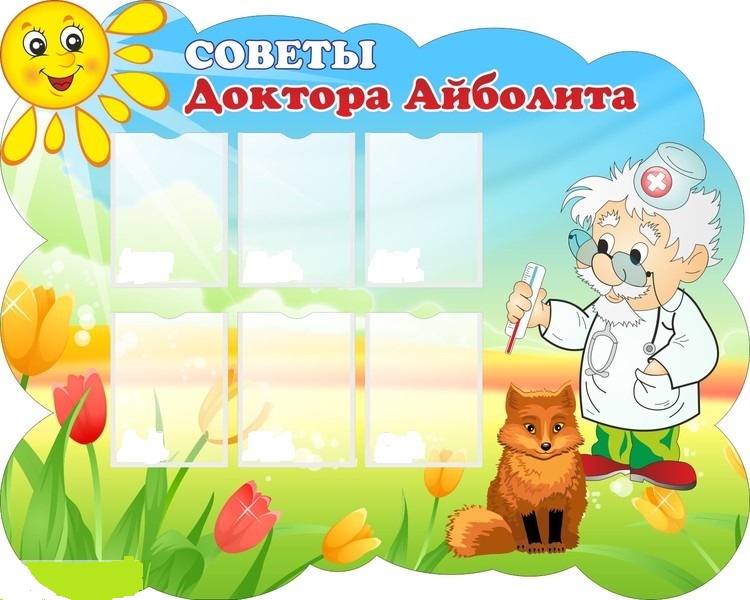 Неприлично ковыряться в носу
Нельзя втягивать выделения из носа
Содержать нос в чистоте
Беречь  организм от простуды
Закаляться
Не засовывать в нос  мелкие предметы
Пользоваться личным носовым платком
Не курить, так как обоняние ухудшается у курящих людей
Органы чувств
Есть пять помощников на службе у тебя, 
Не замечая, их используешь шутя:
Глаза тебе даны, чтоб видеть, 
А уши служат, чтобы слышать, 
Язык во рту, чтоб вкус понять,
А носик, чтоб запах различать,  
Руки, чтоб ласкать, трудиться, 
Воды из кружечки напиться.
И ни к чему твоя тревога –
Они всегда тебе помогут.
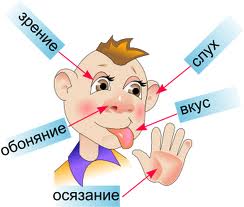 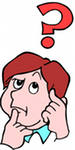 Совершайте  открытия!